UBreathe
Certificate of Completion
For completing your UBreathe Tobacco Cessation Program. Congratulations on taking steps to improve your health and well-being!
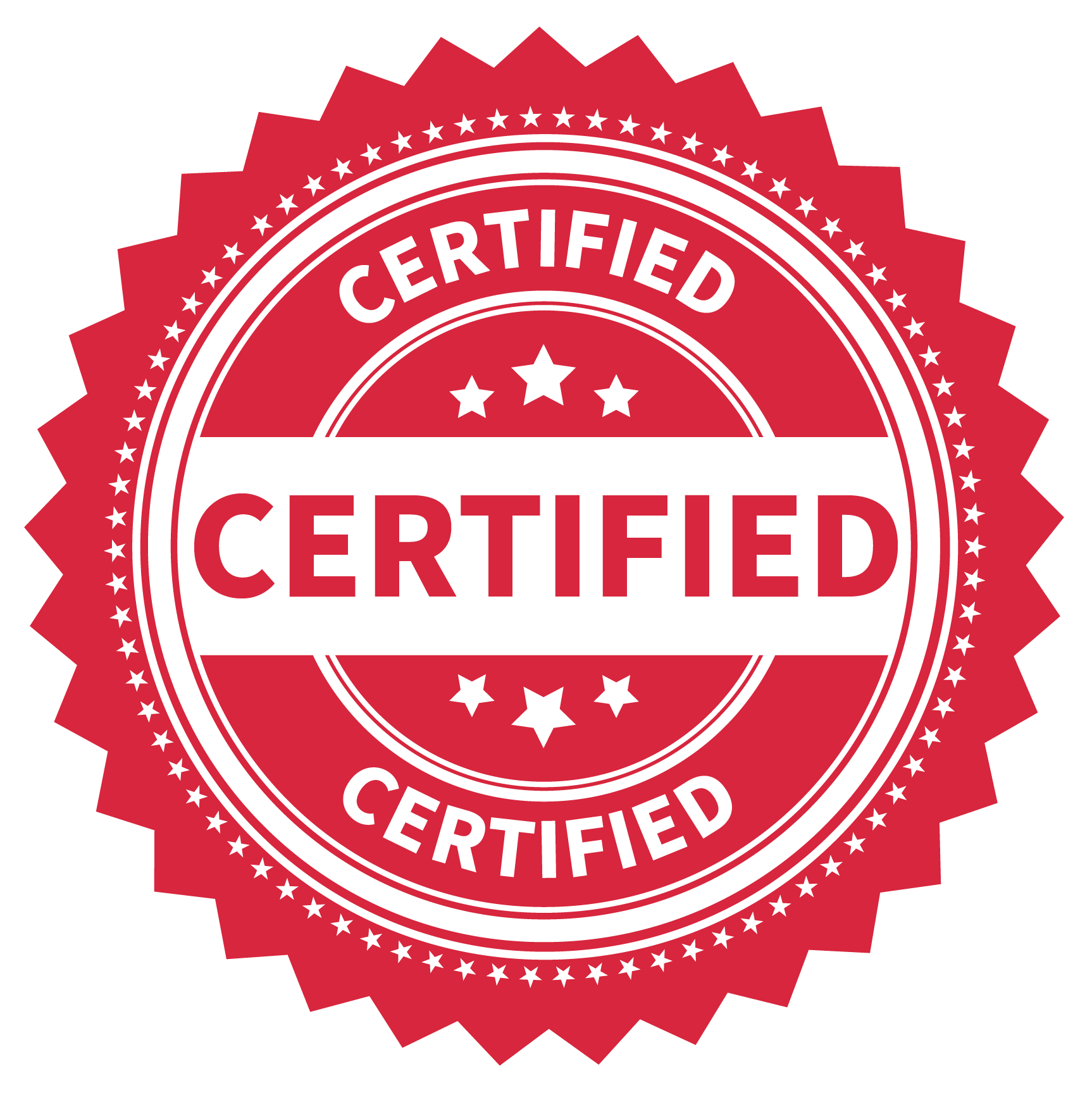 [DATE]
[PARTICIPANT NAME]
Date Completed
Awarded to
[COACH NAME]
[COMPANY NAME]
Issued By Marquee Health
Company Name